PREMIO AL GANADOR DEL BINGO  DE LA CLASE
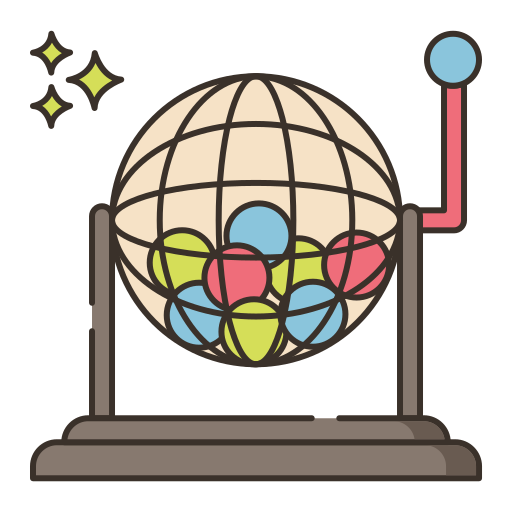 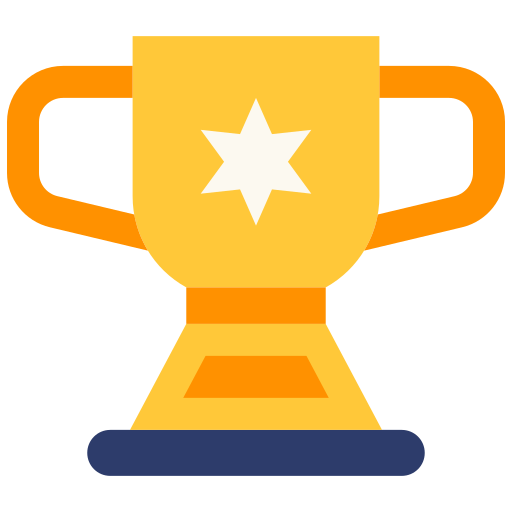